The November Revolution
PSMLS 11/1/22-11/3/22
The October Revolution by Stalin
Reviewing Soviet Decrees and statistics
A short video on the history of the November Revolution
What We'll Be Learning
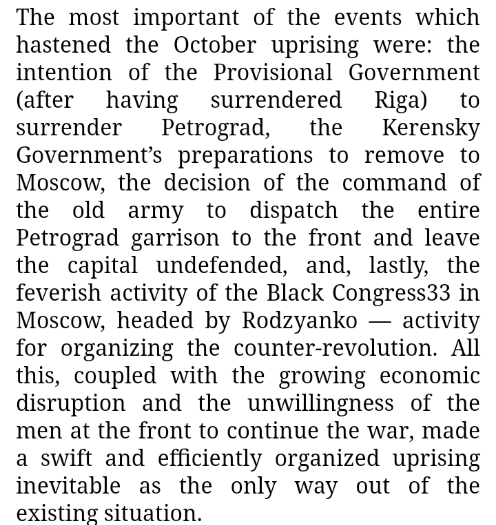 The October Revolution
JV Stalin
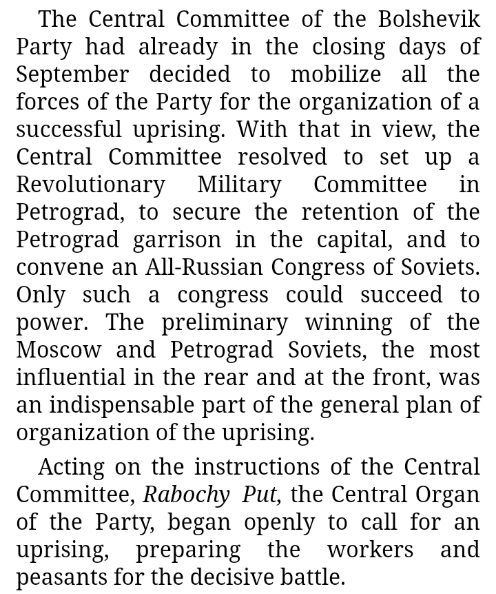 The October Revolution
JV Stalin
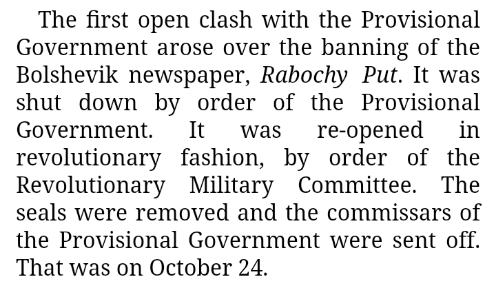 The October Revolution
JV Stalin
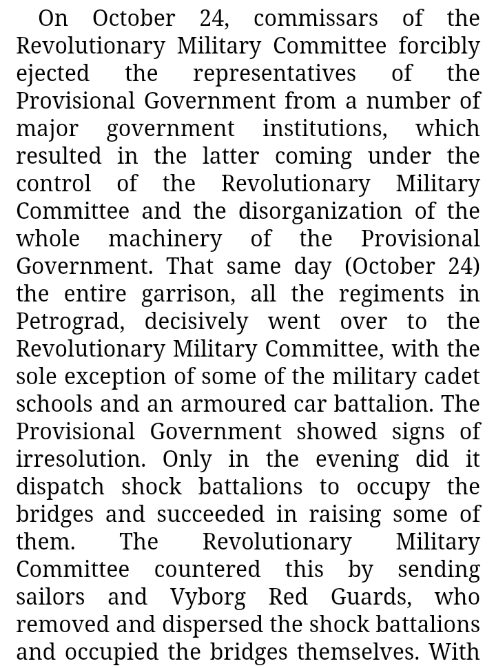 The October Revolution
JV Stalin
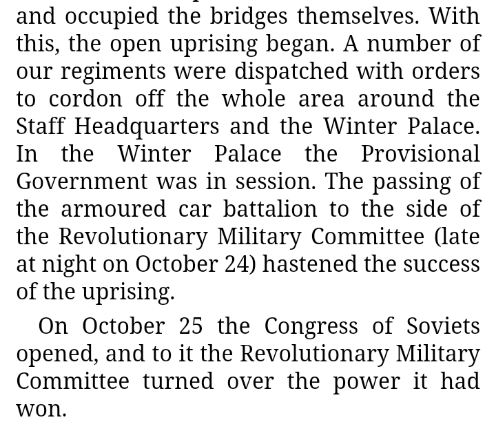 The October Revolution
JV Stalin
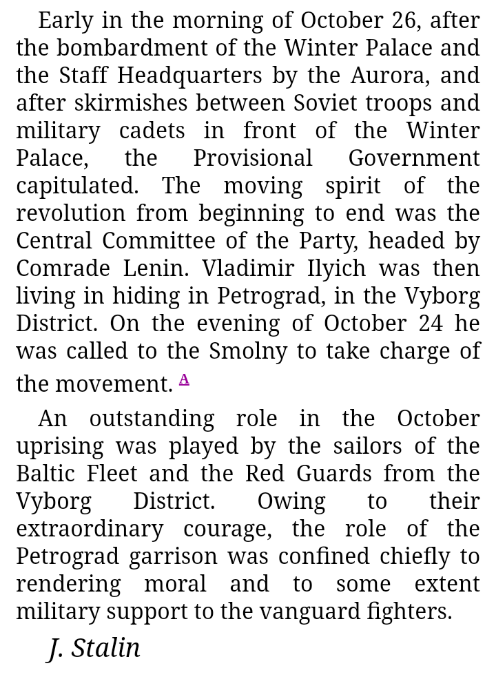 The October Revolution
JV Stalin
Q&A
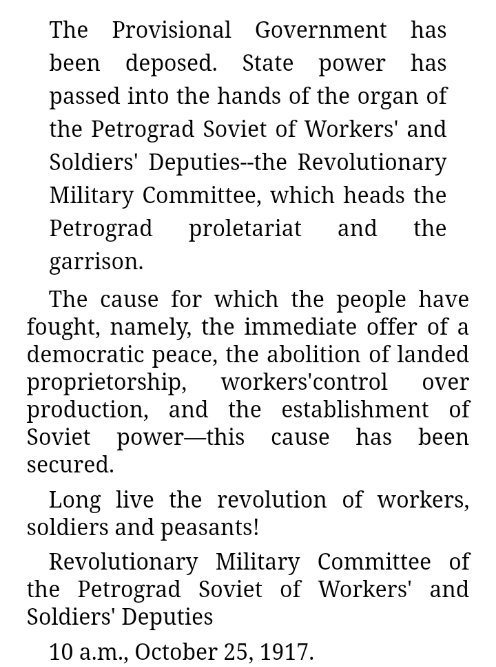 To the Citizens of Russia!
October 25/November 7
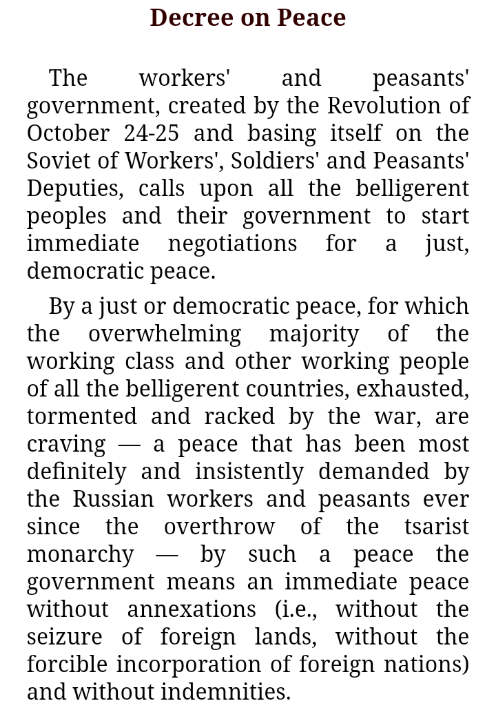 Decree on Peace
October 26/November 8
Life Expectancy in the USSR
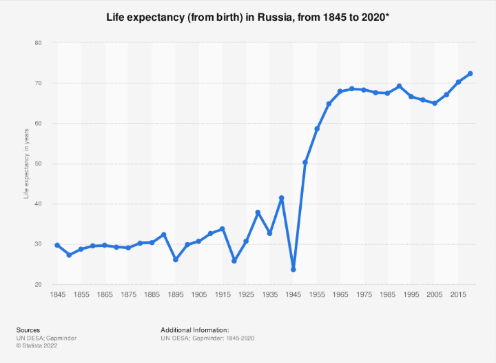 Life expectancy increased under Soviet leadership, especially after WWII
Life Expectancy in the USSR
Once the Soviets took power, not only did overall life expectancy increase, infant mortality rates plummeted.
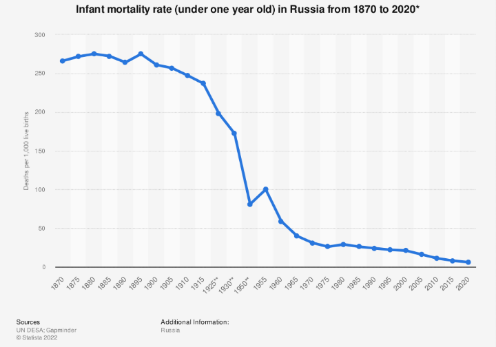 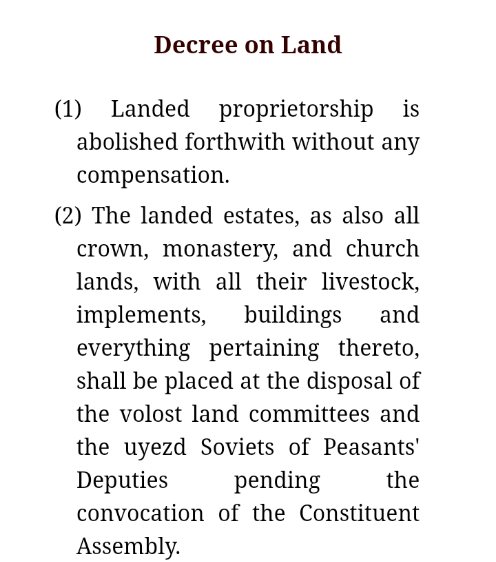 Decree on Land
October 26/November 8
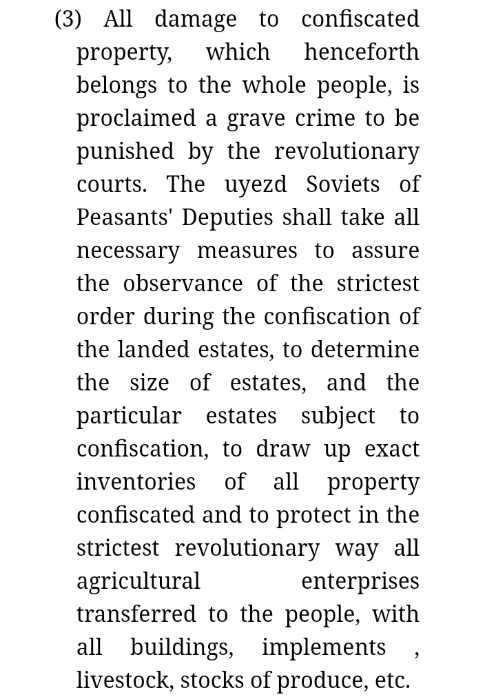 Decree on Land
October 26/November 8
Economy in the USSR
The GDP of the USSR skyrocketed, not only that, but they industrialized in under a decade!
However, after the 1991 counter-revolution and the reintroduction of capitalism, the economy of Russia crashed.
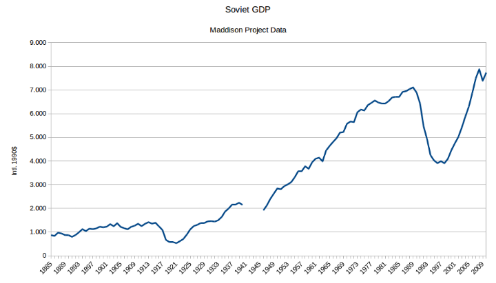 Economy in the USSR
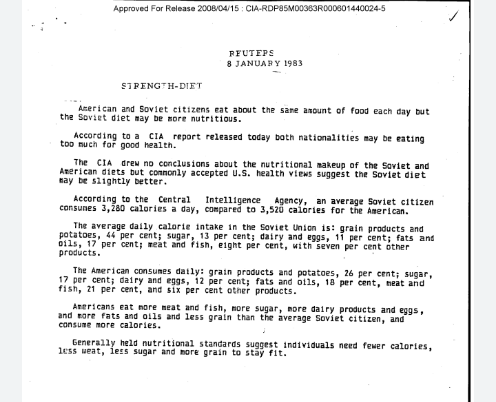 While the USSR did suffer from famines due to various factors, even the CIA admitted that by the 1980s, their caloric intake was not only comparable to the west, but they had a better diet.
Q&A
Brief History of October Revolution - TheFinnishBolshevik
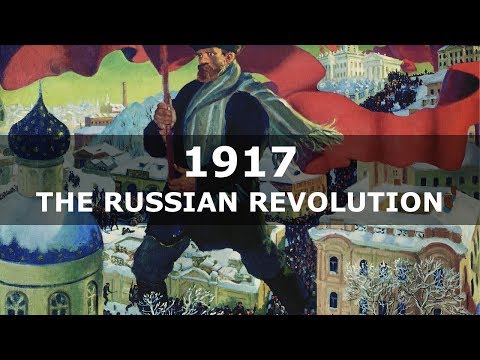 Q&A